Středisko náhradní rodinné péče o. s.
Pilotní projekt 
„Centrum podpory NRP“
www.nahradnirodina.cz    info@nahradnirodina.cz          Projekt Centrum podpory NRP je realizován za podpory nadace Sirius
Výzkum a rozvoj dobré praxe
1. Výzkum v zahraničí
2. Výzkum v ČR
3. Monitoring metodik
www.nahradnirodina.cz 							info@nahradnirodina.cz
1. Výzkum v zahraničí
Sekundární analýza - analýza výstupů výzkumů a dalších materiálů získaných rešerší ze 
        4 vybraných zemí – Polsko, Slovenská republika, Velká Británie a Dánsko
Právní analýza - stručná analýza legislativního rámce systému NRP v každé zemi
Expertní rozhovor 
Kvantitativní výzkum –  vybrané neziskové organizace v každé zemi
Omnibusové šetření v každé zemi – zjištění základních postojů k NRP v populacích jednotlivých zemí.
Cílem je snaha o:
Získání inspirace
Příklady dobré praxe
Témata:
Systém služeb
Standardy služeb
Získávání pěstounů
Přechod a adaptace dítěte 
Deinstucionalizace systému
www.nahradnirodina.cz 							info@nahradnirodina.cz
2. Výzkum v ČR
Kvalitativní výzkum – zkušenosti aktérů se systémem NRP ve třech období změn legislativy 1993 – 1998, 1999 – 2012, 2013):
náhradní rodiny: 35 – 40
mladí lidé v NRP: 30 – 35 
neziskové organizace: 5
OSPOD: 5
www.nahradnirodina.cz 							info@nahradnirodina.cz
2. Právní analýza systému NRP včetně historického vývoje (1990 – 2013)
3. Přehled výzkumů v oblasti NRP realizovaných v ČR (1990 – 2012)
4. Omnibusové šetření – postoje k NRP v populaci ČR.

Cílem:
Zmapování zkušeností aktérů NRP
Identifikace potřeb a rodin NRP
Nabídky poskytovaných služeb (i těch, které chybí) 
Na základě závěrů výzkumu zjistíme, do jaké míry současná právní úprava řeší potřeby dětí a rodin v NRP.
www.nahradnirodina.cz 							info@nahradnirodina.cz
3. Monitoring metodik a subjektů       v NRP
Tvorba databáze         Adresář subjektů

2. Monitoring metodik  –  Získání dostupných
    metodik v ČR
3. Průběžná aktualizace databáze.
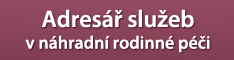 www.nahradnirodina.cz 							info@nahradnirodina.cz
Středisko náhradní rodinné péče o. s.
Adresa: Jelení 91,118 00 Praha 1
Tel/fax: 233 355 309
Tel: 233356701
E-mail: info@nahradnirodina.cz
Web: www.nahradnirodina.cz
www.nahradnirodina.cz    info@nahradnirodina.cz          Projekt Centrum podpory NRP je realizován za podpory nadace Sirius